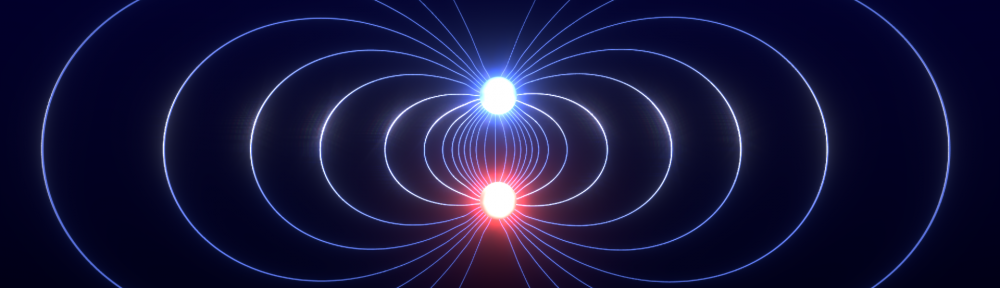 Phys 102 – Lecture 3
The Electric field
1
Today we will...
Learn about the electric field 
 Apply the superposition principle
Ex: Dipole, line of charges, plane of charges
 Represent the E field using electric field lines
 Apply these concepts!
Dipoles in electric fields
Conductors in electric fields
Phys. 102, Lecture 3, Slide 2
The electric field
The electric field is defined at a location in space around a charge or set of charges
Force a charge q at position P would feel
Field at position P
Charge q
Magnitude given by:
Units: N/C
Magnitude
Direction is the same as for the force that a + charge would feel at that location
Direction
Phys. 102, Lecture 3, Slide 3
Calculation: Electric field in H atom
What is the magnitude of the electric field due to the proton at the position of the electron?
P
r = 0.53 x 10–10 m
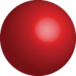 +
What is the direction?
Phys. 102, Lecture 3, Slide 4
[Speaker Notes: Inside a wire – 10-2
Earth’s field – 102
Near objects charged by rubbing – 103 - 106
Needed to cause a spark in air – 106 
Inside a cell membrane – 107 
Inside an atom – 1011]
Electric field from + and – charges
Away from + charge, toward – charge
Magnitude
Direction
3r
2r
–
+
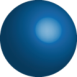 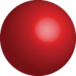 r
Phys. 102, Lecture 3, Slide 5
Superposition principle
Total E-field due to several charges = sum of individual E-fields
Ex: what is the E-field at point P due to q1, q2, and q3?
P
q1
+
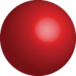 q3
+
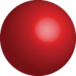 q2
Order does not matter!
–
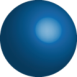 Same approach as for force
Phys. 102, Lecture 3, Slide 6
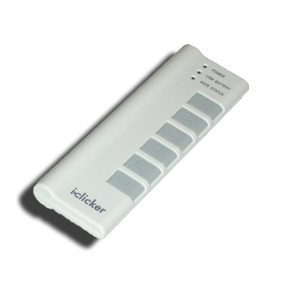 ACT: CheckPoint 1.1
Two equal, but opposite charges are placed on the x-axis at x = –5 and x = +5. What is the direction of the electric field at point A on the y-axis?
Up 
Down 
Left 
Right 
Zero
A
q2
q1
–
+
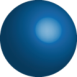 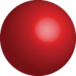 Phys. 102, Lecture 3, Slide 7
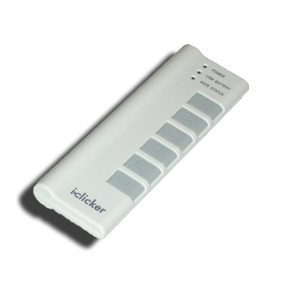 ACT: Line of charge
Consider a very long line of negative charges (ex: DNA). What is the direction of electric field at point P?
Up 
Down 
Left
Right
Zero
–
–
–
–
–
–
–
–
–
–
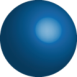 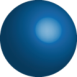 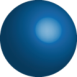 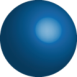 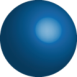 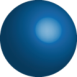 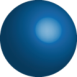 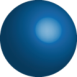 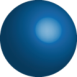 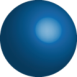 P
Phys. 102, Lecture 3, Slide 8
Plane of charge
A large plane of charges creates a uniform electric field (constant magnitude, direction)
+Q
–Q
+
+
+
+
+
+
+
+
+
+
+
+
+
+
+
+
+
+
+
+
+
+
+
+
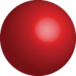 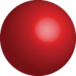 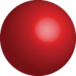 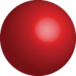 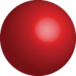 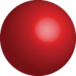 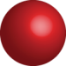 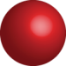 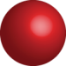 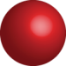 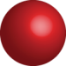 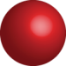 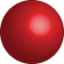 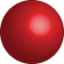 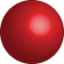 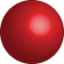 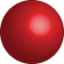 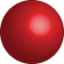 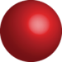 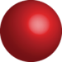 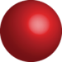 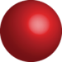 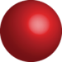 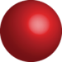 –
–
–
–
–
–
–
–
–
–
–
–
–
–
–
–
–
–
–
–
–
–
–
–
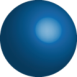 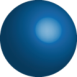 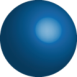 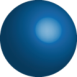 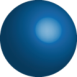 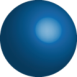 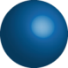 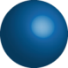 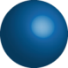 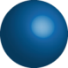 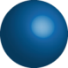 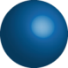 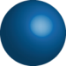 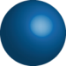 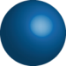 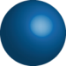 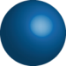 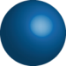 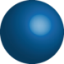 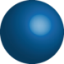 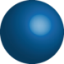 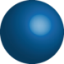 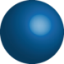 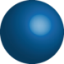 Phys. 102, Lecture 3, Slide 9
[Speaker Notes: http://www.hep.uiuc.edu/home/mats/flash/sphere_line_plane.html]
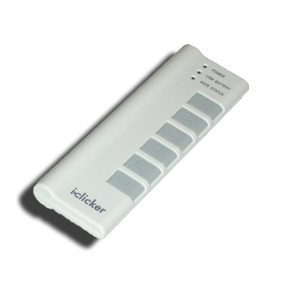 ACT: two charged planes
Consider two large parallel planes with equal and opposite charge +Q and –Q separated by a small distance
If the electric field from one plane is Eplane, what is the magnitude of total electric field at position P  above the two parallel planes?
P
P
0 
 Eplane/2 
 2Eplane
+Q
–Q
Phys. 102, Lecture 3, Slide 10
Calculation: Electron microscope
A uniform E field generated by parallel plates accelerates electrons in an electron microscope. If an electron starts from rest at the top plate what is its final velocity?
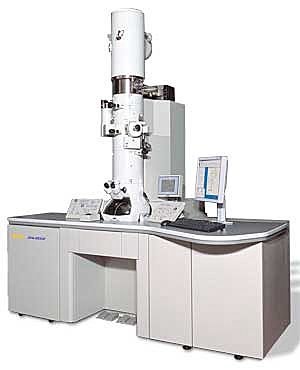 –Q
E = 106 N/C
d = 1 cm
+Q
q, m
Electron microscope
–
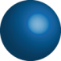 Phys. 102, Lecture 3, Slide 11
Electric field lines for charges
Electric field lines represent E field direction and magnitude graphically
–q
q
–
+
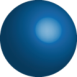 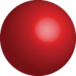 Phys. 102, Lecture 3, Slide 12
Electric field lines for dipoles
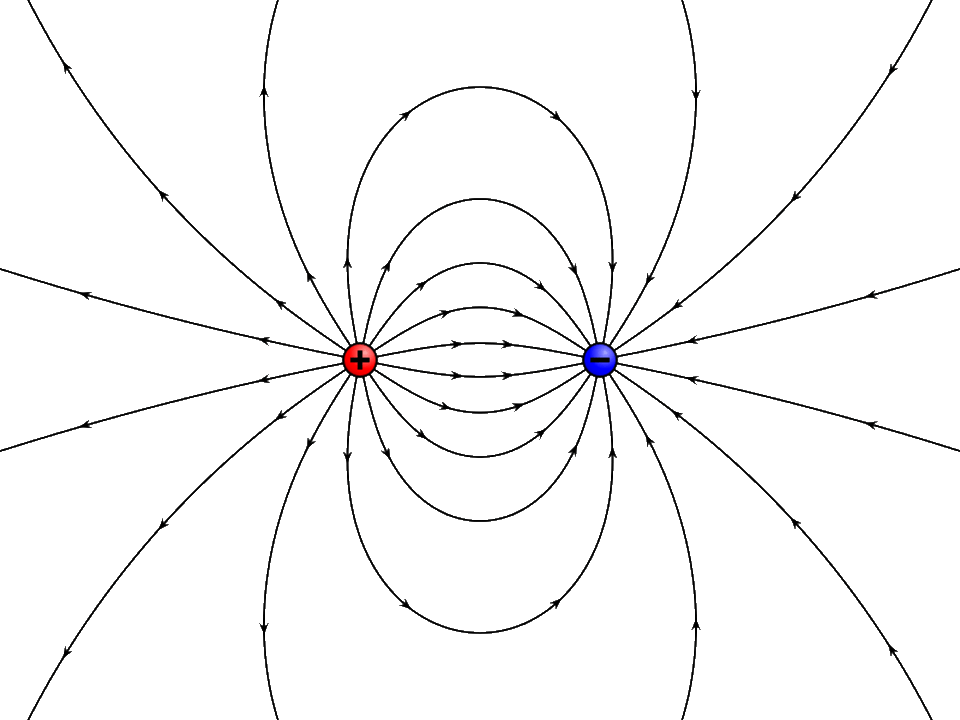 +
–
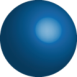 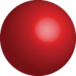 Phys. 102, Lecture 3, Slide 13
[Speaker Notes: http://www.hep.uiuc.edu/home/mats/flash/dipole_potential.html]
CheckPoint 2.1
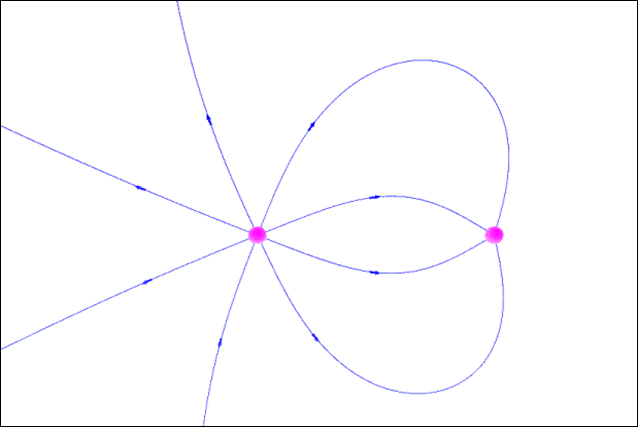 X
A
B
Y
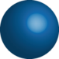 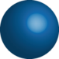 Charge A is 
	A. positive	B. negative	C. unknown
Phys. 102, Lecture 3, Slide 14
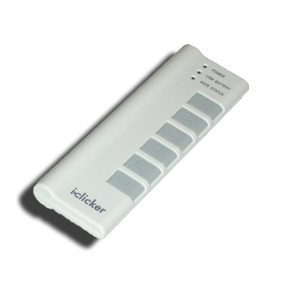 ACT: CheckPoint 2.2
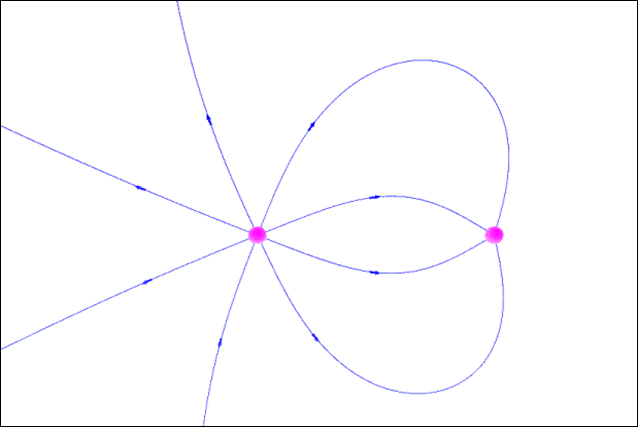 X
A
B
Y
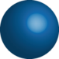 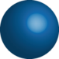 Compare the charges |QA|& |QB|
A. |QA|= |QB|/2	B. |QA|= |QB|		C. |QA|= 2|QB|
Phys. 102, Lecture 3, Slide 15
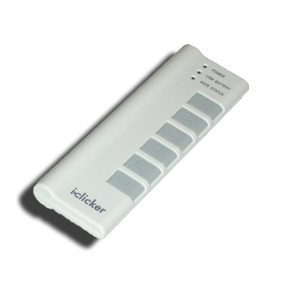 ACT: CheckPoint 2.4
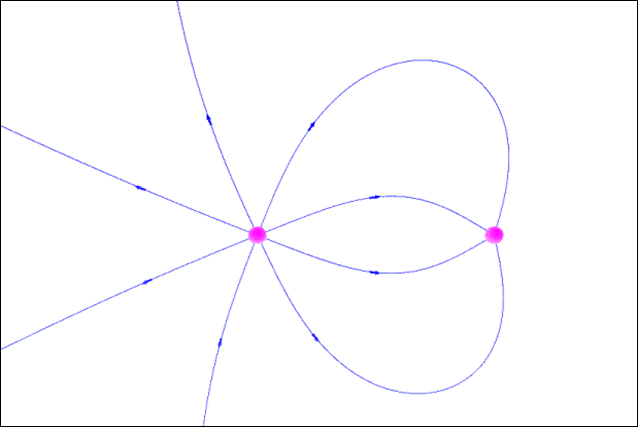 X
A
B
Y
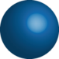 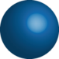 The magnitude of the electric field at point X is greater than at point Y 
			A. True		B. False
Phys. 102, Lecture 3, Slide 16
Calculation: dipole in E-field
An electric dipole with moment p = 6.2 x 10–30 C∙m is placed in a uniform external electric field E = 106 N/C at an angle θ = 60°. 
Calculate the total force and torque on the dipole.
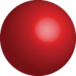 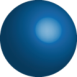 +q
θ = 60°
–q
Phys. 102, Lecture 3, Slide 17
Dipole in E field
Electric dipole moments align parallel to electric field
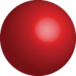 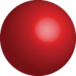 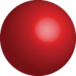 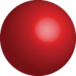 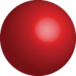 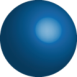 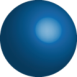 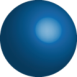 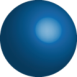 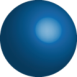 “Hydration shell” (from Lect. 2)
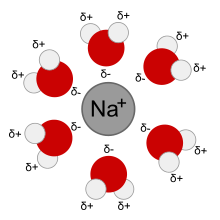 +q
+q
+q
+q
+q
–q
–q
–q
–q
–q
Dipoles near a charge
Dipoles in a uniform E field
DEMO
Phys. 102, Lecture 3, Slide 18
Conductors & electric fields
+
+
+
+
+
+
+
+
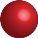 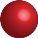 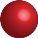 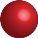 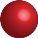 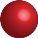 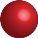 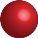 Imagine placing a conductor inside a uniform external E field
–
–
–
–
–
–
–
–
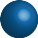 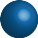 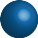 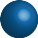 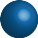 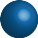 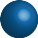 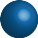 Phys. 102, Lecture 3, Slide 19
Conductors & electric fields
+
+
+
+
+
+
+
+
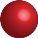 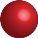 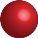 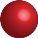 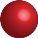 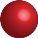 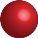 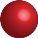 Imagine placing a conductor inside a uniform external E field
Another way to look at it:
–
–
–
–
–
–
–
–
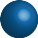 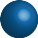 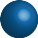 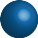 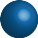 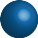 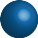 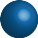 Phys. 102, Lecture 3, Slide 20
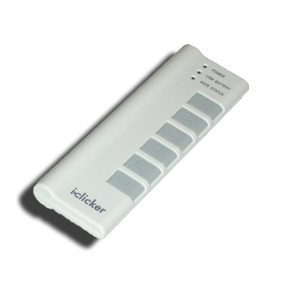 ACT: Conductor & E field
Which diagram best represents the E field around a positively charged conducting spherical shell?
+
+
+
+
+
+
+
+
+
+
+
+
+
+
+
+
+
+
+
+
+
+
+
+
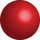 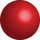 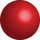 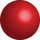 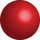 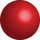 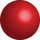 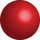 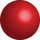 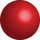 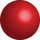 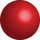 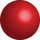 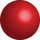 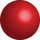 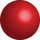 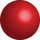 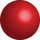 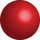 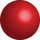 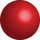 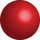 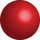 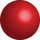 B.
A.
C.
Phys. 102, Lecture 3, Slide 21
Summary of today’s lecture
Electric fields
	Electric field lines
 Superposition principle
	Dipole, line, plane
 Dipoles & electric fields 
 Conductors & electric fields
Phys. 102, Lecture 3, Slide 22